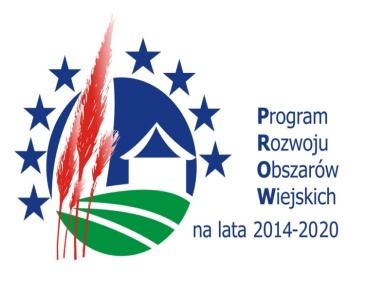 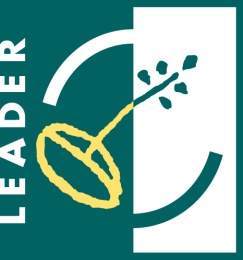 Aktywni i przedsiębiorczy
Żuromin, 02.03 – 03.03.2017 r.
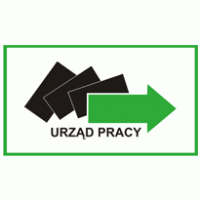 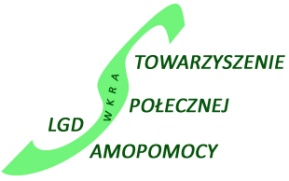 Cechy zachowań przedsiębiorczych
Gotowość i zdolność  podejmowania  działań i rozwiązywania w sposób twórczy i nowatorski  problemów,
Umiejętność wykorzystania nadarzających się szans i okazji,
 Elastyczne przystosowanie się do zmiennych warunków funkcjonowania gospodarki.
Przedsiębiorczość może przejawiać się we wszystkich dziedzinach życia począwszy od działań pojedynczego człowieka po różne sfery działalności przedsiębiorstwa      a nawet państwa.
PODSTAWOWE CECHY  PRZEDSIĘBIORCZOŚCI
EKSPANSYWNOŚĆ – oznacza wytyczanie sobie ambitnych celów i zadań, których realizacja pozwala na osiągnięcie większych niż dotychczas efektów (jest to dążenie do dorównania najsilniejszym i najlepszym).


 INNOWACYJNOŚĆ - to prowadzenie wszelkich twórczych ulepszeń od drobnych usprawnień do rewolucyjnych zmian w organizacji i technice.
Przedsiębiorca - charakterystyka
Przedsiębiorca to człowiek, który organizuje i prowadzi działalność gospodarczą oraz podejmuje związane z nią ryzyka,
Przedsiębiorca jest osobą która potrafi:a) pozyskać właściwych ludzi,b) zapewnić środki materialne niezbędne do rozwoju firmy,
    c) zarządzać ludźmi i majątkiem firmy.
Pożądane  cechy  przedsiębiorcy
Silna potrzeba osiągnięcia sukcesu,
Potrzeba samorealizacji,
Konsekwencja, wytrwałość i determinacja,
Umiejętność podejmowania ryzyka,
Zaufanie do własnych zdolności,
Umiejętność przyjmowania porażek i wyciągania z nich wniosków,
Optymizm życiowy,
Nowatorstwo,
Zdolności przywódcze i potrzeba autonomii,
Entuzjazm i poświęcenie pracy.
Sześć kroków do własnej firmy
1. Pomysł na działalność gospodarczą
 2. Koncepcja działalności gospodarczej
 3. Analiza SWOT
 4. Biznes plan przedsięwzięcia
 5. Budżet przedsięwzięcia 
 6. Źródła sfinansowania przedsięwzięcia
Pomysł na działalność gospodarczą
Pomysł - jaki rodzaj działalności  podjąć.
     Co się opłaci, czego oczekuje rynek, do        
      czego mam predyspozycje, czym dysponuję.

      Określić misję i cele przedsięwzięcia   
      gospodarczego.
Analiza SWOT
Makrootoczenie -  publiczność, ekologiczne, technologiczne,     demograficzne, polityczno – prawne, ekonomiczne, socjokulturowe
Mikrootoczenie  - dostawcy,  dystrybutorzy, konkurenci, konsumenci, zewnętrzny marketing usługowy, agencje reklamy
Środowisko wewnętrzne – produkcja, finanse, personel, badania i rozwój
Mocne i słabe strony przedsięwzięcia
Szanse i zagrożenia
BIZNES PLAN
Streszczenie
Charakterystyka przedsięwzięcia
Opis produkcji
Proces technologiczny
Zarządzanie i personel
Analiza finansowa
Rynek i działania rynkowe
Czynniki ryzyka i opłacalność
Budżet przedsięwzięcia
- Związek z celami przedsięwzięcia
- Jakie zasoby będą potrzebne?
- Ile te zasoby będą kosztowały?
- Kiedy będą potrzebne?
- Jakimi zasobami już dysponujemy?
- Źródła finansowania przedsięwzięcia
Źródła finansowania przedsięwzięcia
- środki własne, 
    - wkład wspólnika, 
    - pożyczka z banku, 
    - fundusze pożyczkowe, 
    - Fundusz Pracy, 
    - Europejski Fundusz Społeczny
    - Europejski Fundusz Rolny na rzecz Rozwoju 
      Obszarów Wiejskich
Fundusz Pracy
Dotacja na uruchomienie działalności gospodarczej – ustawa o promocji
 zatrudnienia i instytucjach rynku pracy
  - Kwota maksymalna – 6  krotność przeciętnego wynagrodzenia 
  - Przeznaczenie – wyposażenie stanowiska pracy, pomoc prawna i doradcza

Pożyczki na uruchomienie działalności gospodarczej
Kwota maksymalna – 20 krotność przeciętnego wynagrodzenia, 
Karencja – 12 miesięcy
Okres spłaty do 7 lat
Oprocentowanie - 0,25 stopy redyskonta weksli NBP (0, 44% w skali roku, na dzień 04.03.2015)
Europejski Fundusz Społeczny
Program Operacyjny Wiedza Edukacja Rozwój - Wsparcie osób młodych pozostających bez pracy na regionalnym rynku pracy
Pomoc osobom młodym w zakładaniu i prowadzeniu własnej działalności gospodarczej poprzez: bezzwrotne dotacje na utworzenie przedsiębiorstwa, doradztwo i szkolenia umożliwiające nabycie wiedzy i umiejętności do prowadzenia firmy, wsparcie pomostowe.

       Regionalny Program Operacyjny Województwa Mazowieckiego 2014-2020 - Wspieranie samozatrudnienia i powstawania nowych miejsc pracy
Pomoc w formie bezzwrotnych dotacji na założenie działalności gospodarczej,  moduł doradztwa i szkoleń przygotowujących do jej uruchomienia oraz utrzymania. Dotyczy głównie osób ze wszystkich grup defaworyzowanych dla których IPD wskazało tą formę jako najskuteczniejsze narzędzie.
Rozpoczęcie działalności w ramach PROW
Beneficjent - ubezpieczony na podstawie przepisów o ubezpieczeniu społecznym rolników w pełnym zakresie jako domownik lub osoba zamierzająca rozpocząć działalność gospodarczą poprzez samozatrudnienie, w tym z grup defaworyzowanych.Forma pomocy finansowejPomoc ma formę zwrotu części kosztów kwalifikowalnych operacji (części poniesionych kosztów inwestycji). Działanie może być wdrażane również w ramach podejścia LEADER.
       Preferowane branże: sprzedaż hurtowa i detaliczna produktów nierolniczych, rzemiosło lub rękodzielnictwo, turystyka wiejska, przetwórstwo i sprzedaż produktów nierolniczych, świadczenie usług społecznych (opieka nad dziećmi, nad starszymi, opieka zdrowotna, opieka nad niepełnosprawnymi), działalność informatyczna, komputerowa i elektroniczna, sprzedaż internetowa, działalność architektoniczna i inżynierska, usługi księgowe, działalność weterynaryjna.
       Wsparcie: Premia w wysokości do 100 000 zł wypłacana w ratach: - I rata - 80% kwoty pomocy, - II rata-20% kwoty pomocy.
LSR 2014 - 2020
Zakres podmiotowy:
miejsce zamieszkania na obszarze wiejskim objętym LSR realizowaną przez SSS - LGD
miejsce oznaczone adresem, pod którym wykonuje działalność gospodarczą, wpisanym do Centralnej Ewidencji i Informacji o Działalności Gospodarczej, znajduje się na obszarze wiejskim objętym LSR 
Siedziba osoby prawnej lub jej oddziału - na obszarze wiejskim objętym LSR 
w przypadku spółki cywilnej warunki dotyczące kryterium dostępu  powinny być spełnione przez wszystkich wspólników tej spółki
Zakres rzeczowy:
koszty kwalifikowalne operacji nie są współfinansowane z innych środków publicznych,
operacja będzie realizowana nie więcej niż w 2 etapach, 
operacja, która obejmuje koszty inwestycyjne, zakłada realizację inwestycji na obszarze wiejskim objętym LSR,
inwestycje w ramach operacji będą realizowane na nieruchomości będącej własnością lub współwłasnością podmiotu lub  podmiot ten posiada udokumentowane prawo do dysponowania nieruchomością,
operacja jest uzasadniona ekonomicznie i będzie realizowana zgodnie z biznesplanem,
realizacja operacji nie jest możliwa bez udziału środków publicznych.
Zakres rzeczowy kosztów
koszty ogólne - honoraria architektów, inżynierów, opłaty za konsultacje, opłaty za doradztwo w zakresie zrównoważenia środowiskowego i gospodarczego, w tym studia wykonalności
 zakup robót budowlanych lub usług,
 zakup lub rozwój oprogramowania komputerowego oraz zakupu patentów, licencji lub wynagrodzeń za przeniesienie autorskich praw majątkowych lub znaków towarowych, 
 najmu lub dzierżawy maszyn, wyposażenia lub nieruchomości,
 zakup nowych maszyn lub wyposażenia, a w przypadku operacji  dotyczących tworzenia skansenów, muzeów  używanych maszyn lub wyposażenia, stanowiących eksponaty, 
zakup środków transportu, z wyłączeniem zakupu samochodów osobowych przeznaczonych do przewozu mniej niż 8 osób łącznie z kierowcą, 
zakup rzeczy innych niż maszyny i środki transportu, w tym materiały,
wynagrodzenia i innych świadczeń, o których mowa w Kodeksie pracy, związanych z pracą pracowników beneficjenta, a także inne koszty ponoszone przez beneficjenta na podstawie odrębnych przepisów w związku z zatrudnieniem tych pracowników – w przypadku inkubatorów i operacji w zakresie współpracy,
podatku od towarów i usług (VAT). 
Koszty są uzasadnione zakresem operacji, niezbędne do osiągnięcia jej celu oraz racjonalne.
LSR Kryteria
W ramach przedsięwzięcia 3.1.1. planuje się działania wspierające tworzenie i rozwój lokalnej przedsiębiorczości szczególnie w branżach związanych z przetwórstwem rolno – spożywczym i turystyką.
Premiowane działania generujące nowe miejsca pracy, szczególnie do zidentyfikowanych w LSR grup defaworyzowanych na rynku pracy. 
Beneficjentami operacji polegających na utworzeniu nowego przedsiębiorstwa będą osoby fizyczne zgodnie z przepisami rozporządzenia MRiRW z dnia 24 września 2015 r. w sprawie szczegółowych warunków i trybu przyznawania pomocy finansowej w ramach poddziałania „Wsparcie na wdrażanie operacji w ramach strategii rozwoju lokalnego kierowanego przez społeczność” objętego PROW na lata 2014–2020. Celem przedsięwzięcia jest generowanie miejsc pracy poprzez dofinansowanie uruchamiania działalności gospodarczej 
Premia dla rozpoczynających  działalność gospodarczą w wysokości  60 tys. zł. będzie wypłacana w formie płatności ryczałtowej (100% kosztów wskazanych we wniosku i biznes planie).
Innowacyjność operacji
Preferowane są operacje innowacyjne dla obszaru LGD. Przez innowacyjność należy rozumieć zastosowanie lub wprowadzenie nowych lub ulepszonych produktów, procesów (technologii), metod organizacji lub marketingu poprzez praktyczne wykorzystanie, wykreowanie nowego rynku i nowatorskie docieranie do odbiorców. 
 Innowacja produktowa np.: wprowadzenie na lokalny rynek nowego towaru lub usługi lub znaczące ulepszenie towarów i usług w odniesieniu do ich charakterystyk lub przeznaczenia
Innowacja procesowa np.: wprowadzenie do praktyki nowych lub znacząco ulepszonych metod produkcji lub dostawy. Znaczące zmiany w zakresie technologii, urządzeń oraz/lub oprogramowania.
Innowacja marketingowa np.: zastosowanie nowej metody marketingowej obejmującej znaczące zmiany w wyglądzie produktu, pozycjonowaniu, promocji, polityce cenowej lub modelu biznesowym w stosunku do już funkcjonujących na lokalnym rynku, wynikającej z nowej strategii marketingowej przedsiębiorstwa;
Innowacja organizacyjna np.: zastosowanie nowej metody organizacji firmy, innowacyjnej organizacji miejsc pracy lub nowej organizacji relacji z otoczeniem zewnętrznym.
8 pkt. – innowacyjność operacji na poziomie obszaru LSR
4 pkt. – innowacyjność operacji na poziomie gminy członkowskiej LGD, na terenie której operacja jest planowana do realizacji
0 pkt. – brak innowacyjności
Zapisy w dokumentach aplikacyjnych, (wskazane jest załączenie dokumentów  poświadczających, że zastosowane rozwiązania mają taki charakter)
Stopnień powiązania wnioskodawcy z obszarem LSR
W diagnozie wskazano na zbyt niski poziom wskaźnika przedsiębiorczości i aktywności zawodowej na obszarze LGD.  Wymaga to uwzględnienia dodatkowych narzędzi, które zapewnią udział przede wszystkim osób trwale związanych z obszarem LSR, którzy mają lepszą znajomość lokalnego rynku.   
6 pkt. - wnioskodawca zamieszkuje na obszarze  LGD co najmniej 12 miesięcy przed dniem złożenia wniosku
0 pkt. - wnioskodawca zamieszkuje na obszarze  LGD krócej niż  12 miesięcy przed dniem złożenia wniosku
Zapisy we wniosku, zapis w dowodzie osobistym, 
 zaświadczenie z urzędu gminy
Racjonalność wydatkowania środków publicznych  i realność kosztów
Preferuje się projekty, w których uzasadniony i racjonalny poziom wydatków  przekracza wysokość dotacji (dla tego rodzaju operacji, zgodnie z zapisami w LSR  wsparcie ma charakter ryczałtowej premii w wysokości  60 000 zł.). W ramach kryterium oceniana będzie uzasadniona rodzajem przedsięwzięcia konieczność poniesienia przez Beneficjenta wydatków wyższych niż poziom wsparcia przewidziany w LSR.  Kryterium mierzalne (członkowie Rady LGD  weryfikują planowane wydatki pod kątem ich zasadności i poziomu kosztów w stosunku do cen wolnorynkowych).
8 pkt. – w kosztach przedsięwzięcia uzasadniony i  konieczny  wkład finansowy Beneficjenta stanowi co najmniej 10%  ogólnej kwoty planowanych wydatków 
6  pkt. -  w kosztach przedsięwzięcia uzasadniony i  konieczny  wkład finansowy Beneficjenta stanowi co najmniej 8% ogólnej kwoty planowanych wydatków 
4  pkt. – w kosztach przedsięwzięcia uzasadniony i  konieczny  wkład finansowy Beneficjenta stanowi co najmniej 6% ogólnej kwoty planowanych wydatków
0 pkt. – koszt przedsięwzięcia  na poziomie dotacji lub konieczny wkład finansowy Beneficjenta stanowi poniżej 6% ogólnej kwoty wydatków
Zapis we wniosku i biznes planie
Udział w konsultacjach, szkoleniach oraz korzystanie z doradztwa
Preferuje się wnioskodawców korzystających ze  wsparcia szkoleniowo doradczego oferowanego przez biuro LGD. Kryterium mierzalne.
8 pkt. - wnioskodawca na etapie wnioskowania korzystał z doradztwa/szkolenia organizowanego przez  biuro LGD
0 pkt. – wnioskodawca nie korzystał ze wsparcia szkoleniowo- doradczego
Dokumentacja LGD ( karta doradztwa, listy 
obecności na szkoleniach, e-maile)
Wykorzystanie produktów lokalnych przy realizacji operacji
Preferowane będą operacje, których podstawę będą stanowiły lokalne produkty rolne lub  lokalne zasoby rozumiane jako: surowce lokalne, usługi specyficzne dla obszaru dla obszaru LGD, specyficzne dla obszaru walory naturalne -  przyrodnicze i krajobrazowe np. akweny wodne, infrastruktura przyrodnicza, turystyczna i krajobrazowa (lokalny produkt rolny – wytwarzany na obszarze objętym lokalną strategią rozwoju) 
8 pkt. – operacja jest realizowana na bazie produktów i zasobów lokalnych
0 pkt. - operacja nie jest realizowana na bazie produktów i zasobów lokalnych
Zapisy wniosku
Komplementarność operacji z innymi przedsięwzięciami
Preferuje się projekty komplementarne do innych przedsięwzięć zrealizowanych, aktualnie  realizowanych lub już zatwierdzonych do realizacji na obszarze LSR (bez względu na źródło finansowania czy też podmiot realizujący).  Komplementarność projektów rozumiana jako ich wzajemne uzupełnianie się prowadzące do realizacji wspólnego celu (celów).  Elementy komplementarności: czy przy realizacji projektu będą wykorzystywane efekty realizacji innego projektu i w jakim zakresie, czy nastąpi wzmocnienie trwałości efektów jednego przedsięwzięcia realizacją innego, czy projekty są adresowane do tej samej grupy docelowej i  obszaru,  czy komplementarne przedsięwzięcia rozwiązują ten sam problem; czy realizacja jednego projektu jest uzależniona od  innego przedsięwzięcia; czy projekt jest elementem szerszej strategii realizowanej w ramach  projektów komplementarnych; czy projekt stanowi ostatni etap szerszego przedsięwzięcia lub kontynuację wcześniej realizowanych przedsięwzięć.
8 pkt. – operacja jest komplementarna z więcej niż jedną  operacją aktualnie realizowaną lub zrealizowaną na obszarze LSR
5 pkt. - operacja jest komplementarna z jedną  operacją realizowaną lub zrealizowaną na obszarze LSR
0 pkt. - brak  komplementarność z innymi przedsięwzięciami
Zapisy we wniosku dotyczące opisu operacji komplementarnych i ich realizatorów
(należy wymienić konkretne projekty, ich nazwy, realizatorów, wspólny cel, itp.)
Wpływ operacji na stan środowiska naturalnego
Preferuje się operacje mające pozytywny wpływ na poprawę stanu środowiska naturalnego lub klimatu obszaru LSR. Przez operacje mające pozytywny wpływ na stan środowiska naturalnego rozumie się operacje min. zmniejszające emisję hałasu, zanieczyszczeń lub promieniowania poprzez modernizację dotychczasowego źródła emisji lub zastąpienie go innym urządzeniem (maszyną)  lub rozwiązaniem technicznych. 
6 pkt. -  operacja ma pozytywny wpływ na poprawę stanu lokalnego środowiska naturalnego
0 pkt.   - operacja nie ma wpływu na poprawę stanu środowiska naturalnego (lub jej wpływ jest obojętny) 
Zapisy we wniosku
Wpływ operacji na sytuację grup defaworyzowanych zdefiniowanych w LSR
Preferuje się projekty,  których realizacja wpływa na poprawę sytuacji grup defaworyzowanych w zakresie dostępu do rynku pracy zdefiniowanych w LSR. 
Grupy de faworyzowane określone w LSR:
         - osoby powyżej 50 roku życia, 
         -młodzież do 30 roku życia (ukończone 29 lat, nie ukończone 30)
         -osoby długotrwale bezrobotne w rozumieniu przepisów ustawy o promocji zatrudnienia i instytucjach rynku pracy(długotrwale bezrobotny– oznacza to bezrobotnego pozostającego w rejestrze powiatowego urzędu pracy łącznie przez okres ponad 12 miesięcy w okresie ostatnich 2 lat, z wyłączeniem okresów odbywania stażu i przygotowania zawodowego dorosłych), 
        -osoby niepełnosprawne. 
8 pkt. – wnioskodawca jest zaliczany do jednej z grup defaworyzowanych 
4 pkt. -  wnioskodawca  zatrudni osobę z grupy de faworyzowanej 
0 pkt. – operacja nie ma wpływu na poprawę sytuacji reprezentanta z grupy de faworyzowanej
        (uwaga - punkty z pozycji 1 i 2 nie podlegają sumowaniu) 
Zaświadczenie z powiatowego urzędu pracy, orzeczenie o niepełnosprawności, zapisy we wniosku
 i biznesplanie
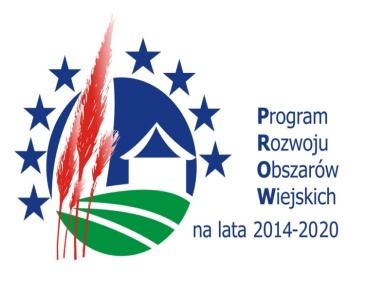 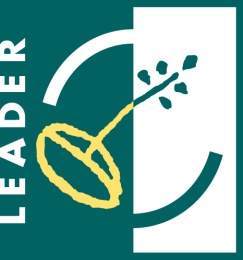 Dziękuję za uwagęAndrzej Długołęcki
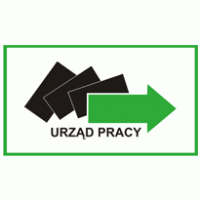 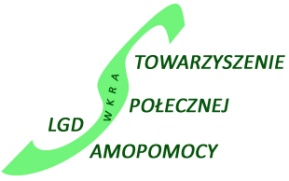